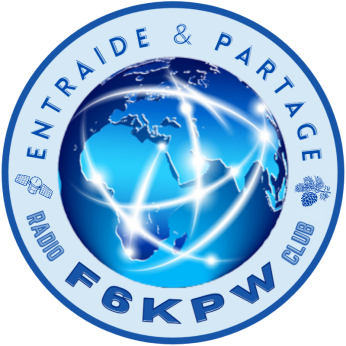 Si tous les gars de la Gironde
F6DZT  18/01/2025
1
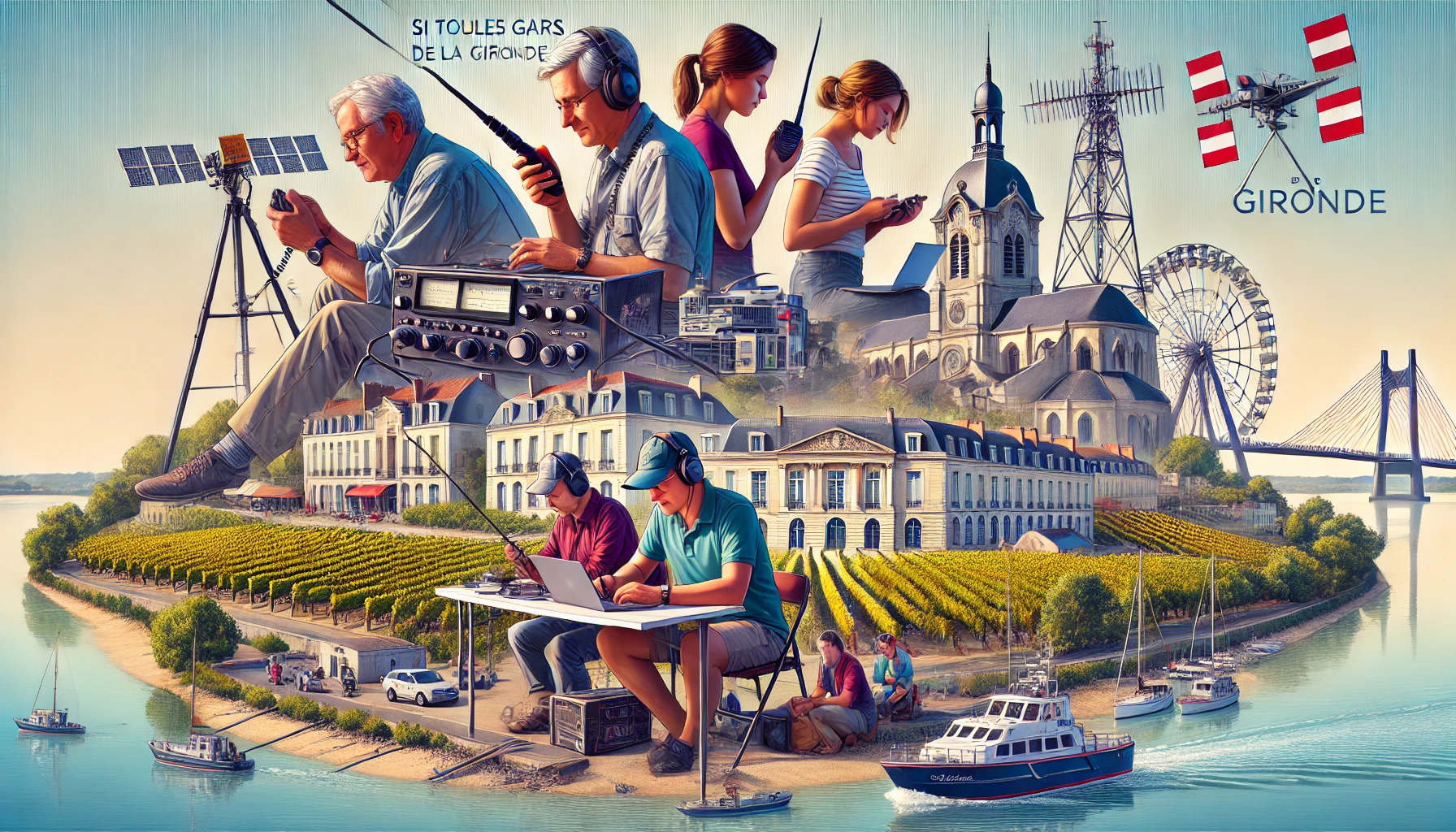 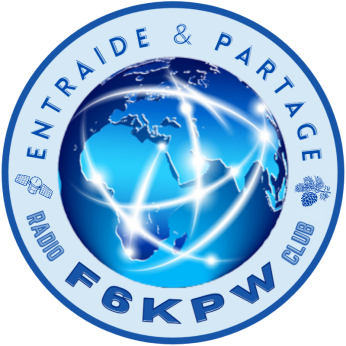 Si tous les gars de la Gironde
F6DZT  18/01/2025
2
Objectif du salon girondin
	Le but principal du salon girondin est d’étendre la couverture radio dans le 	département de la Gironde, afin de permettre au maximum d’OM de 	communiquer entre eux.

Relais et points d’accès
	Un constat s’impose : les relais ou points d’accès sont actuellement très peu 	utilisés.	Pour redonner de l’activité à ces infrastructures, un maillage des différents 	relais à travers le salon girondin serait une solution efficace.

Zones d’ombre
	Malgré les relais et les points d'accès, certaines zones géographiques 	(comme les collines ou les immeubles) rendent la communication difficile, 	voire impossible. Dans ces cas, les Oms pourraient s’équiper d’un hotspot ou 	utiliser le mode EchoLink sur leur téléphone ou leur ordinateur pour 	maintenir le contact.
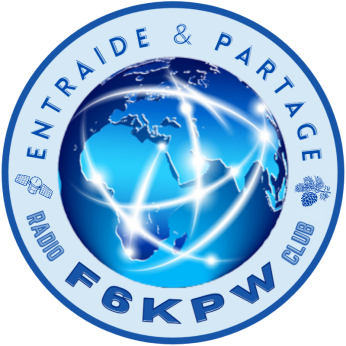 Si tous les gars de la Gironde
3
Philosophie du projet
	L’objectif recherché n’est pas de multiplier les réseaux, mais bien de 	permettre à un maximum d’OM du département de pouvoir se contacter et 	d’échanger plus facilement.

Réponse aux critiques
	Certains OM pourraient critiquer ce projet en disant que ce n’est pas de la 	« vraie » radio.	À cela, je répondrais qu’il faut vivre avec son temps. Et peut-être qu’un jour, 	dans un cadre plus tranquille, ils seront heureux de pouvoir discuter avec 	leurs amis via des moyens modernes, même non analogiques.
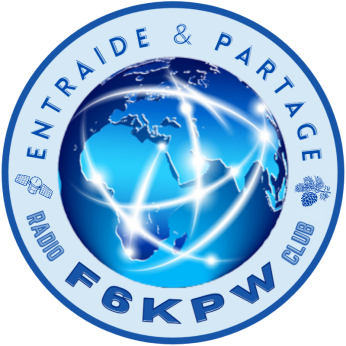 Si tous les gars de la Gironde
4
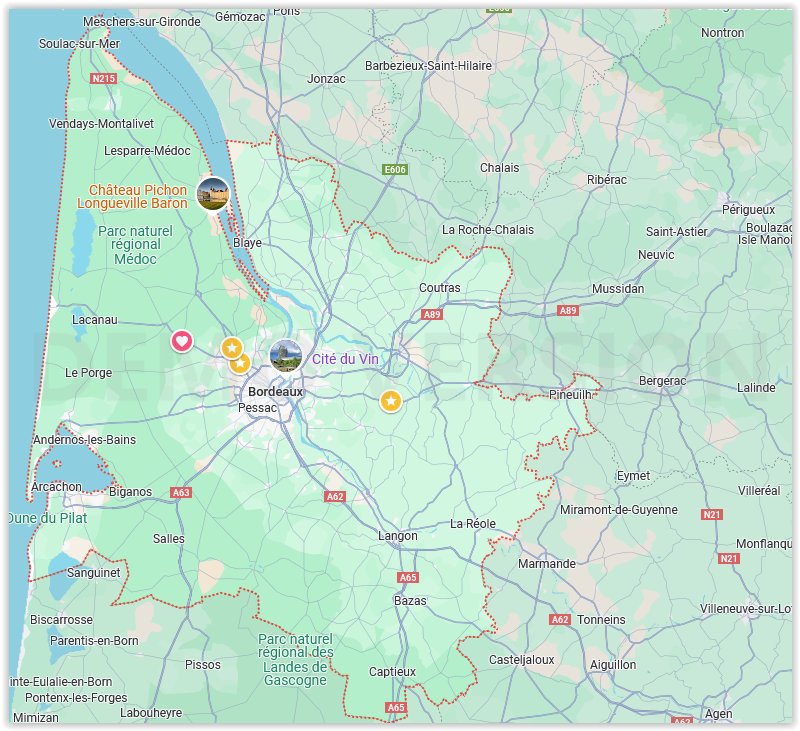 F5PON
F5LCT
F1RJC
F1ZLF
F6KPW
F1ZIG
F1ZCW
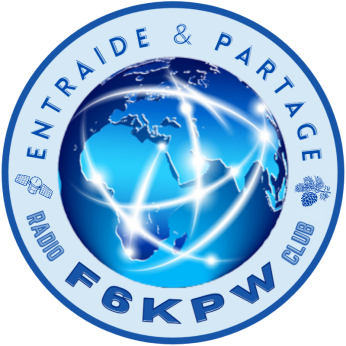 Si tous les gars de la Gironde
5
F5PON-P
Fixe sur le salon girondin
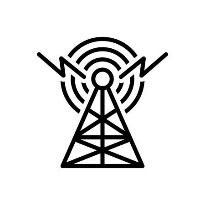 Multi-réseaux disponible
Connexion non encore établie
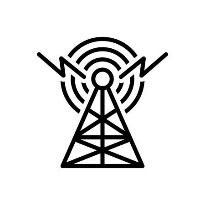 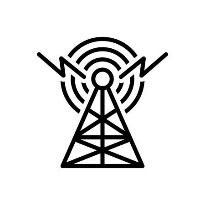 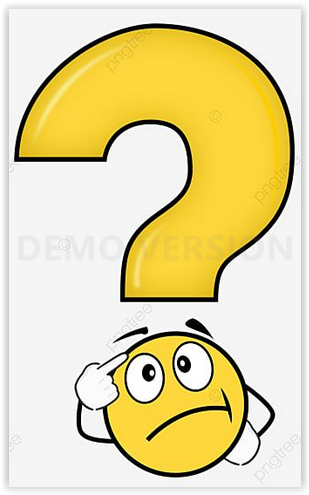 F5LCT-T
Salon Girondin
DTMF 33
F1RJC-P
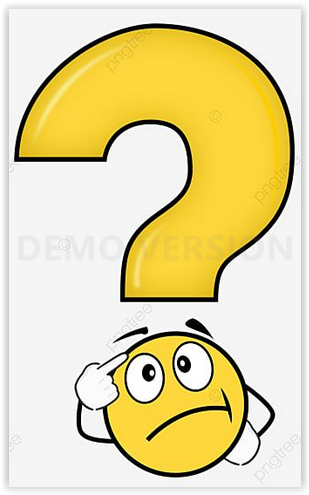 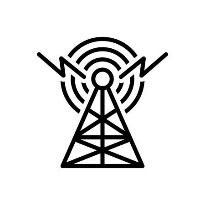 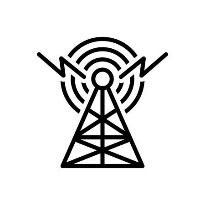 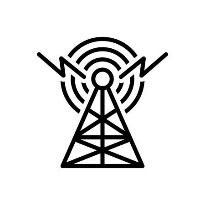 F1ZCW-R
F1ZIG-T
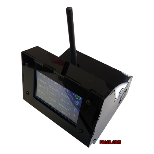 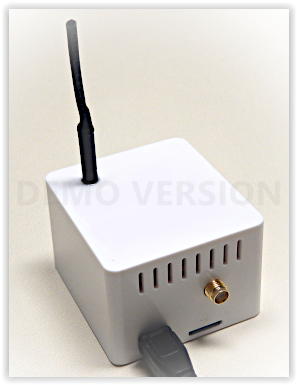 F6KPW-R
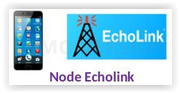 Hotspot
Hotspot
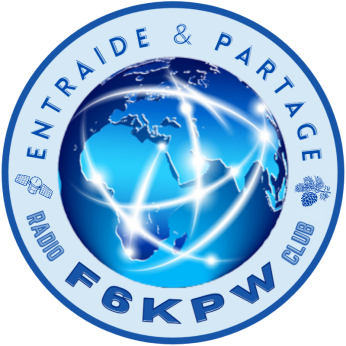 Si tous les gars de la Gironde
6
Relais: F6KPW (Duplex)

			Fréquence d’entrée  : 145,1875 MHz CTCSS: 82.5 Hz
			Fréquence de sortie : 145,7875 MHz CTCSS: 82.5 Hz (25 w)
					
		
			Le relais F6KPW est connecté uniquement sur le salon 		Girondin	 	Dashboard : radio.f6kpw.fr:81
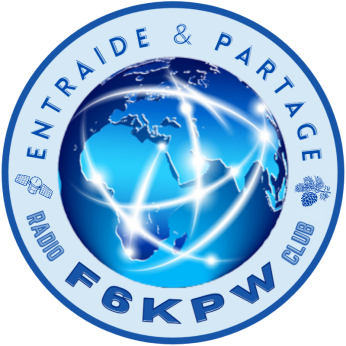 Si tous les gars de la Gironde
7
Relais: F1ZIG (transparent)
		Fréquence UHF  : 432.650 MHz CTCSS: 82.5 Hz (25w)
			Fréquence de VHF : 145.3375 Mhz CTCSS: 82.5 Hz (25W)
			Code DTMF possible
			*	Info Relais		33	Salon Girondin		49	Réseau Interconnecté du 49		96	Salon d’appel RRF		98	Salon Technique RRF		100	Salon Bavardage RRF		101	Salon Local RRF		103	Accès mode Echolink
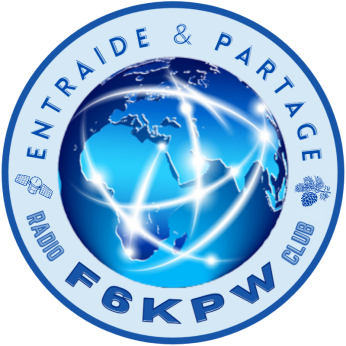 Si tous les gars de la Gironde
8
Relais: F1ZLF (duplex)
			Fréquence UHF TX  : 438.400Mhz CTCSS: 82.5 Hz 
			Fréquence UHF RX  : 430.800Mhz CTCSS: 82.5 Hz 
			 Modes: FM/DMR/C4FM 		Tonalité CTCSS en mode analogique FM

	Relais : F1ZLF (simplex)
			Fréquence de VHF : 144.850 Mhz
			Modes: DMR/C4FM 

			Lien entre VHF<->UHF par le TG9 (local)
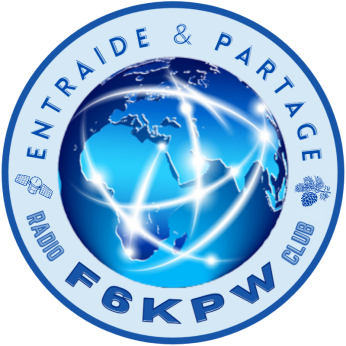 Si tous les gars de la Gironde
9
Relais F5LCT (transparent)
			Fréquence UHF  : 439.200 MHz CTCSS: 82.5 Hz (500mw)
			Fréquence de VHF : 145.350 Mhz CTCSS: 82.5 Hz (10W)

		Code DTMF possible
			*	Info Relais		33	Salon Girondin		49	Réseau Interconnecté du 49		96	Salon d’appel RRF		98	Salon Technique RRF		100	Salon Bavardage RRF		101	Salon Local RRF		103	Accès mode Echolink
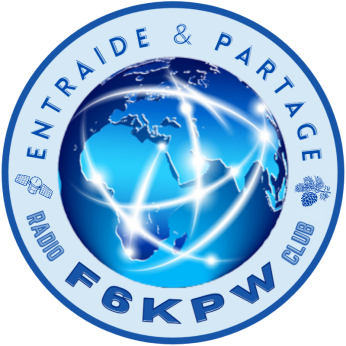 Si tous les gars de la Gironde
10
Point d’accès F5PON

			Fréquence : 145,2375 MHz CTCSS 136,5 (15w)
			
		Code DTMF possible 
			 *	Info Relais		33	Salon Girondin		96	Salon d’appel RRF		98	Salon Technique RRF		100	Salon Bavardage RRF		101	Salon Local RRF		103	Accès mode Echolink
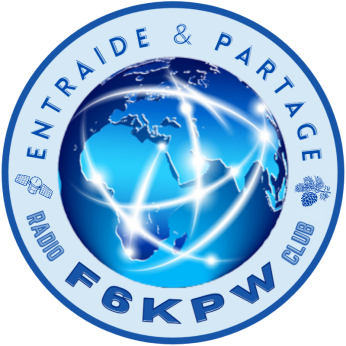 Si tous les gars de la Gironde
11
Relais: F1ZCW
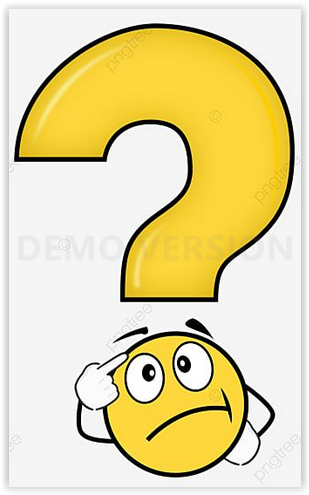